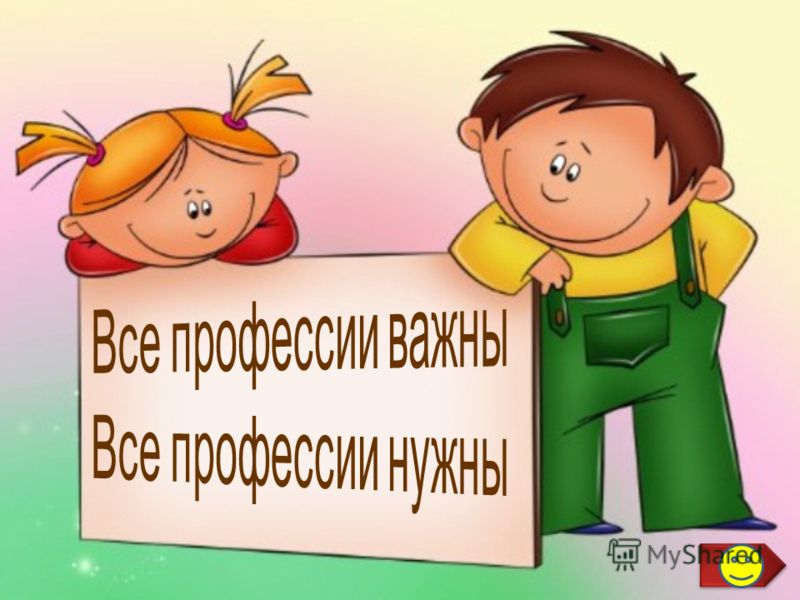 МАДОУ детский сад №1 города Тюмени
Воспитатель: Шамсутдинова О.А.
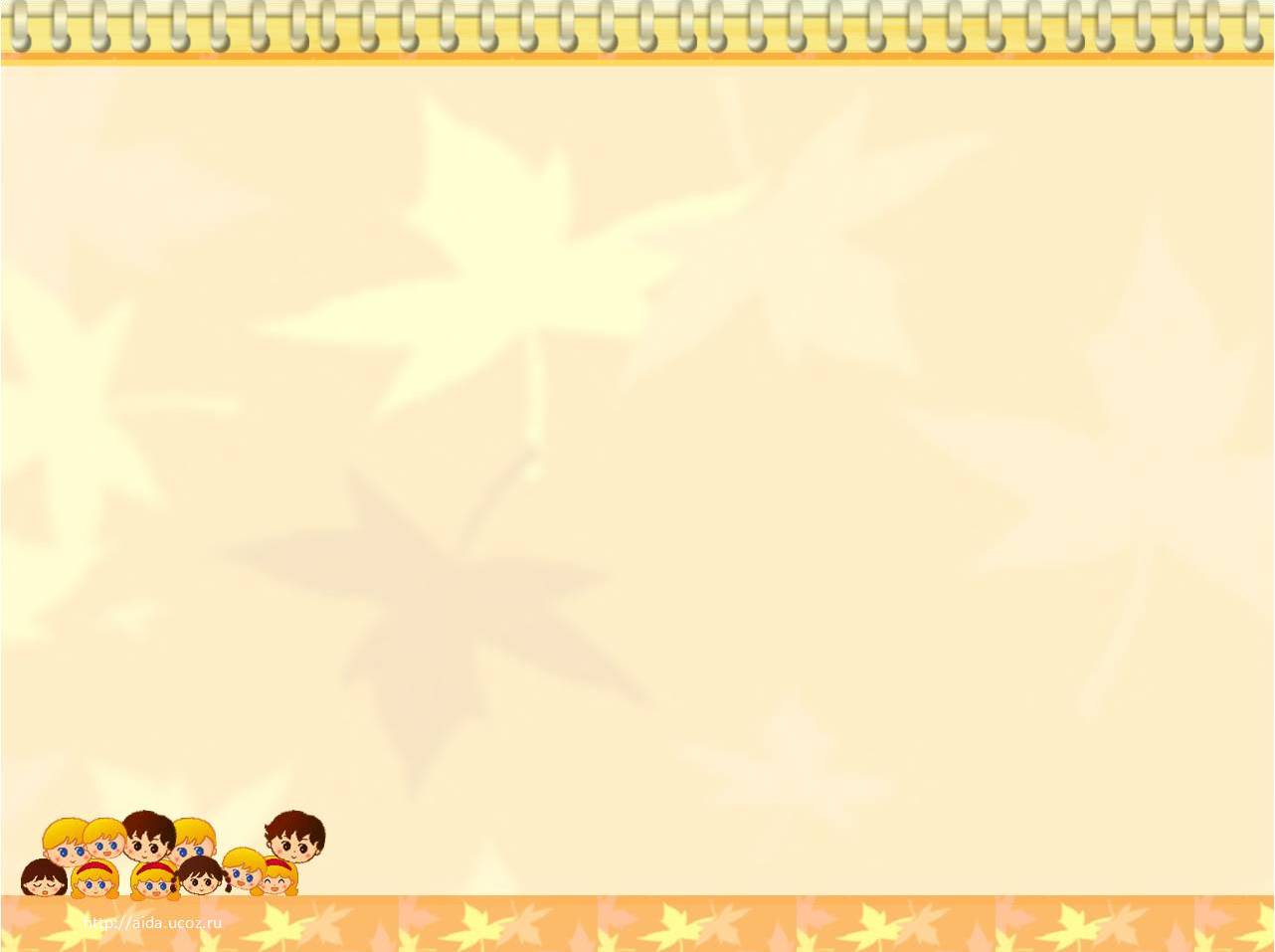 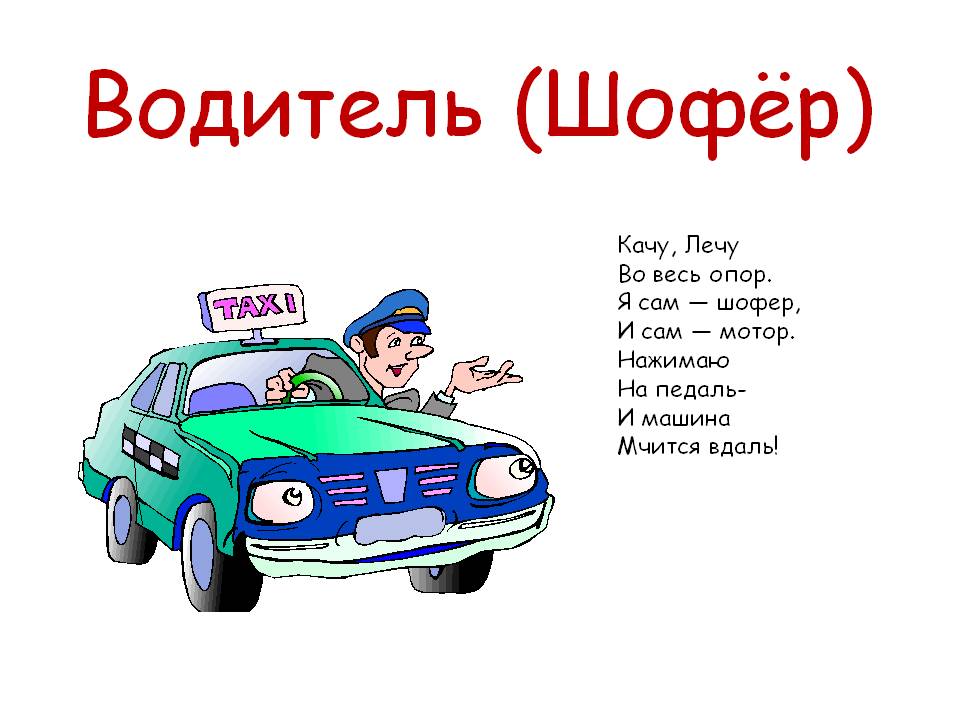 Водитель (Шофер) – это человек, управляющий каким-либо транспортным средством
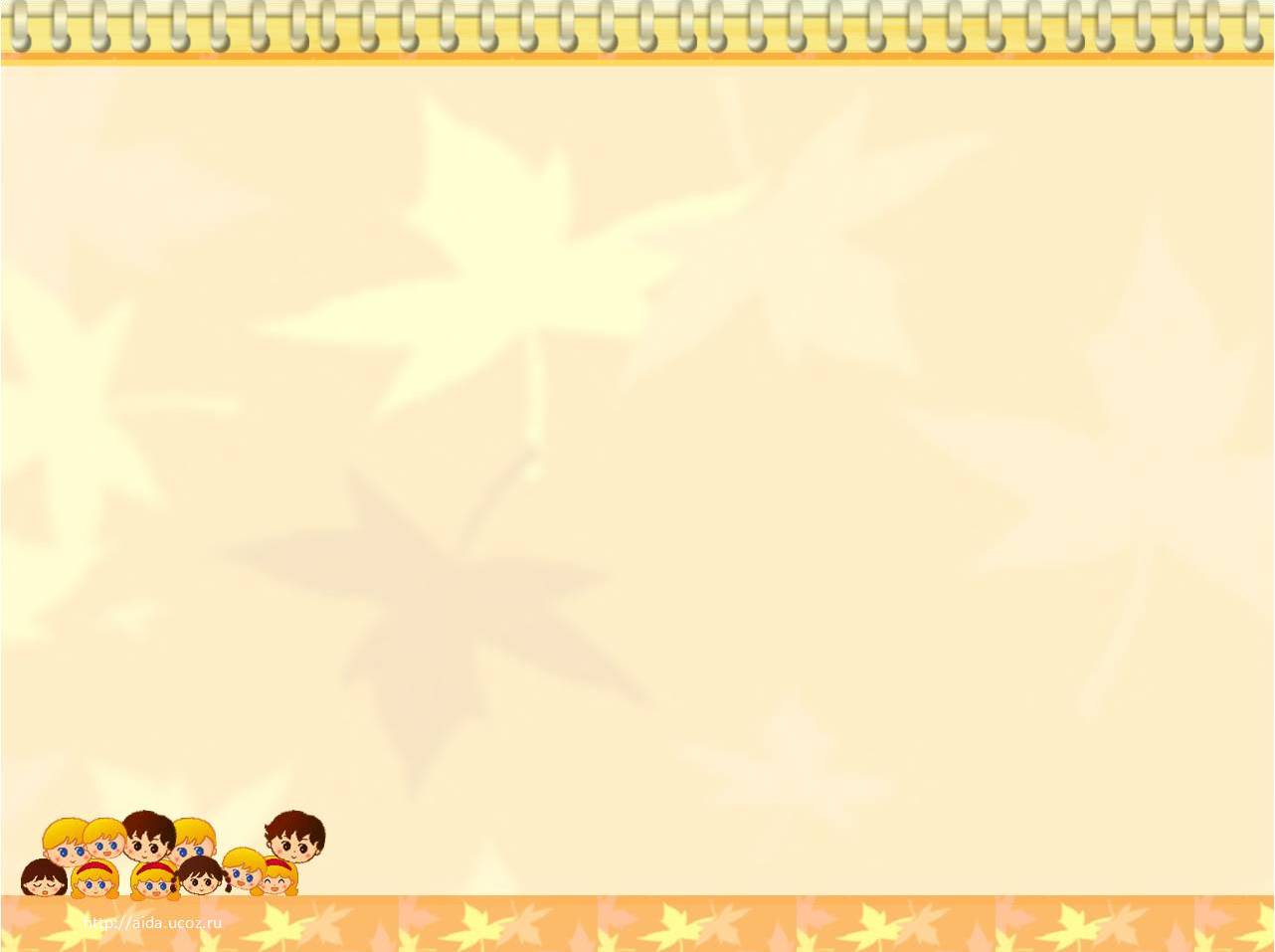 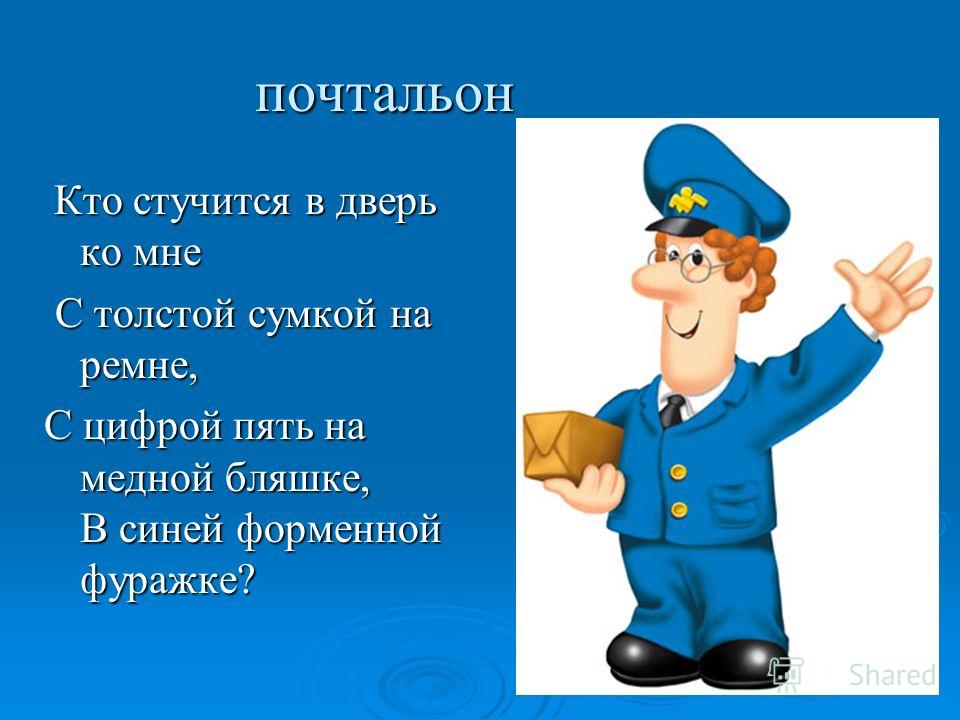 Почтальон  - это человек, который ходит от дома к дому с большой сумкой. Вовремя приносит почту – газеты, журналы, письма, бросает их в почтовый ящик.
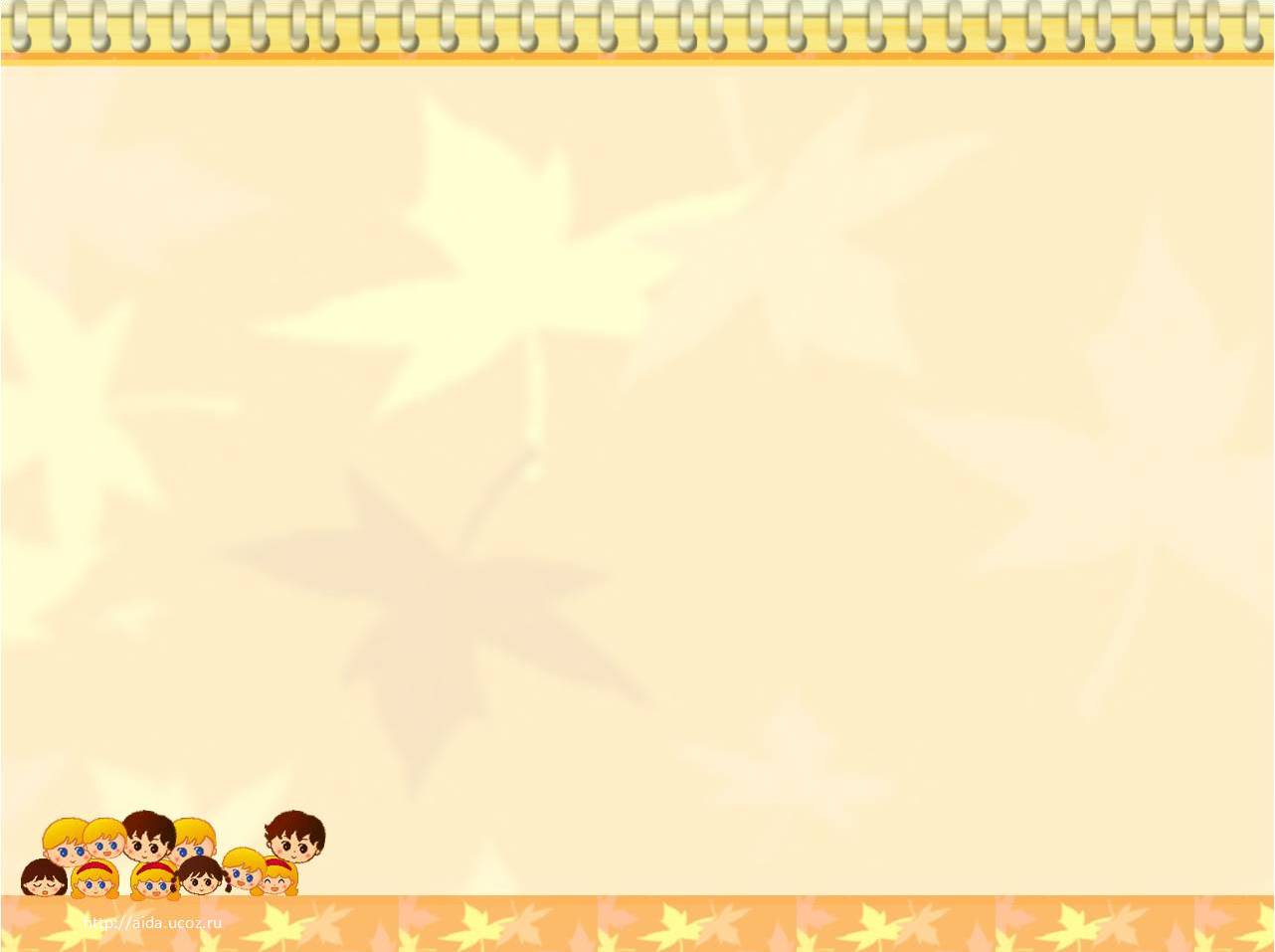 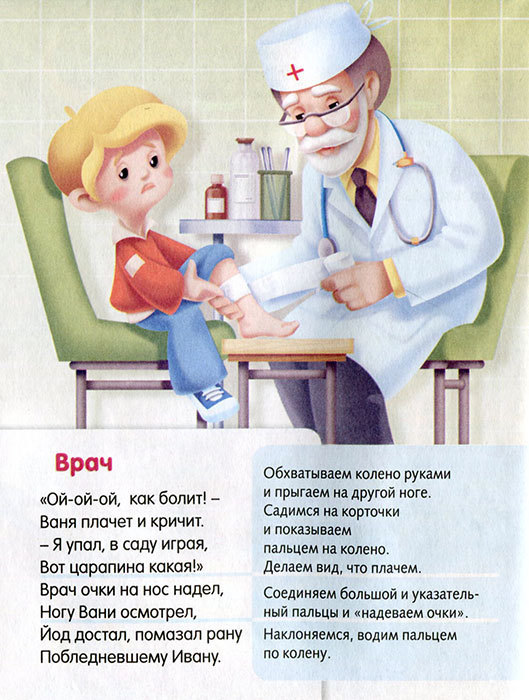 Врач – это человек, который лечит людей от разных 
болезней.
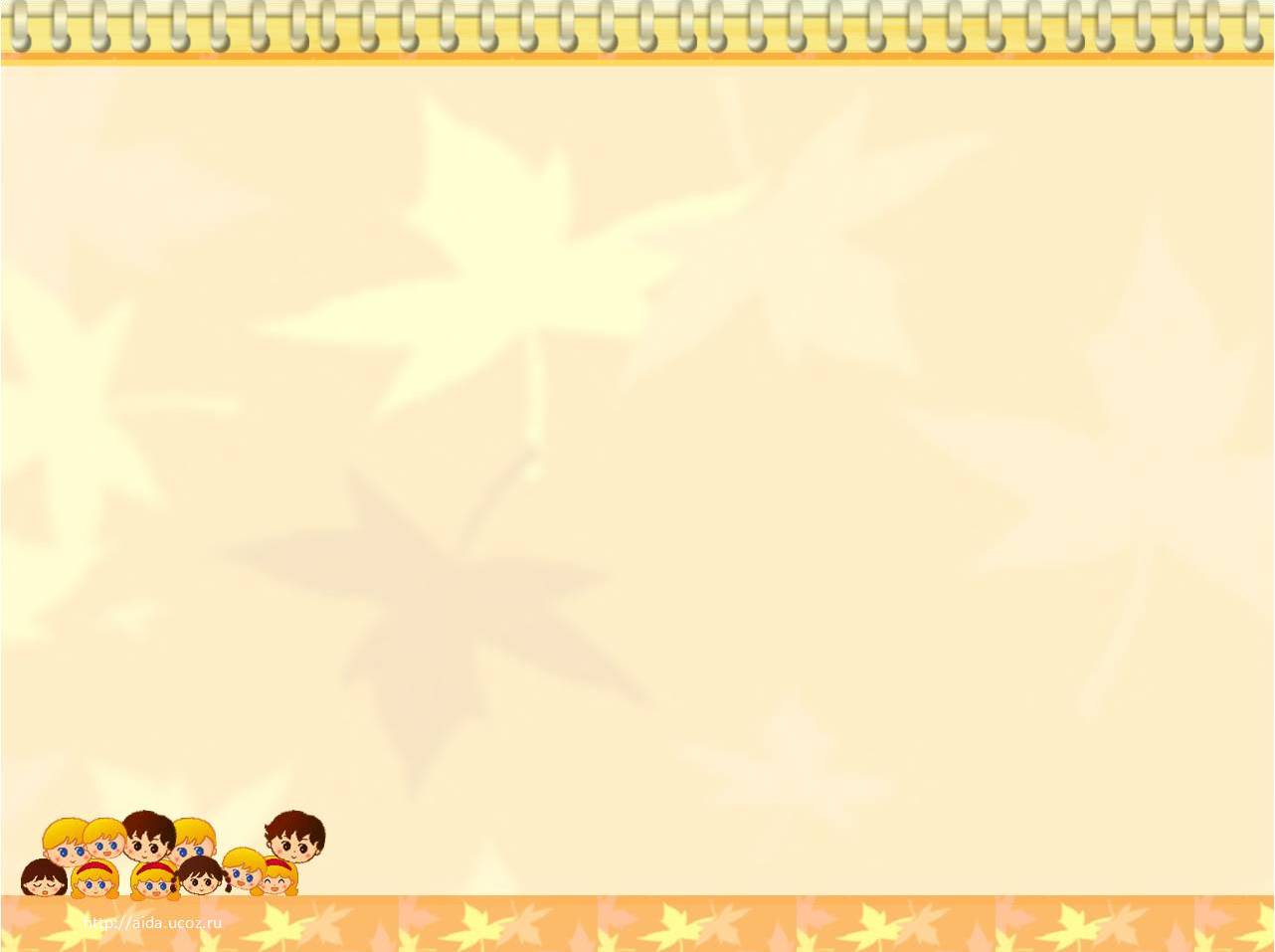 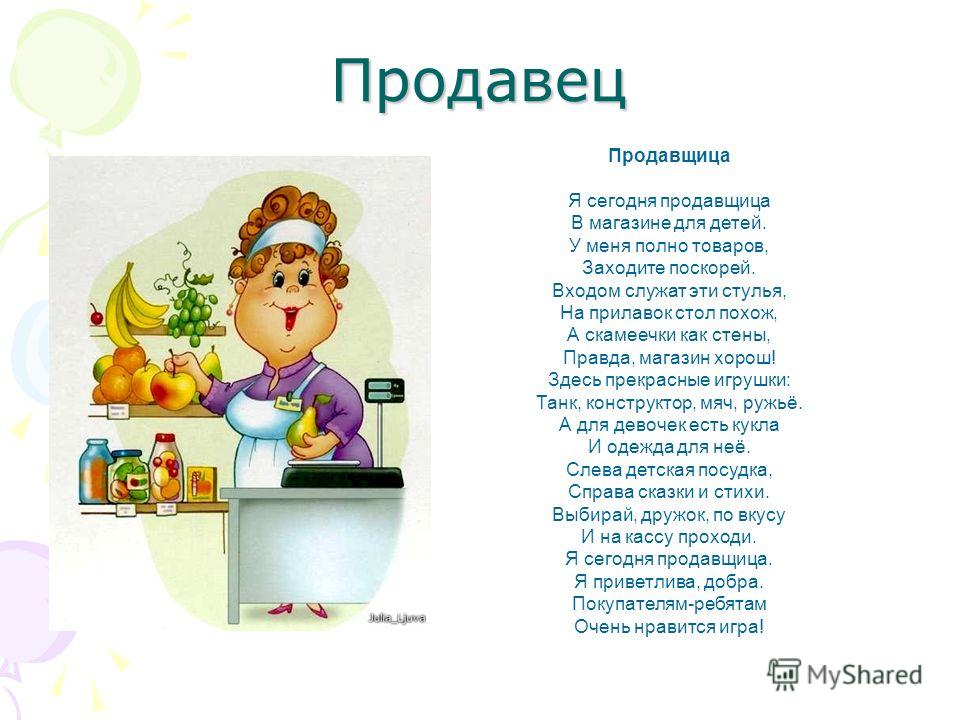 болезней.
Продавец – это человек, который работает в магазине. В магазине много товара, продавец помогает сделать выбор покупателям. Магазины бывают: продуктовые, игрушные, обувные, мебельные.
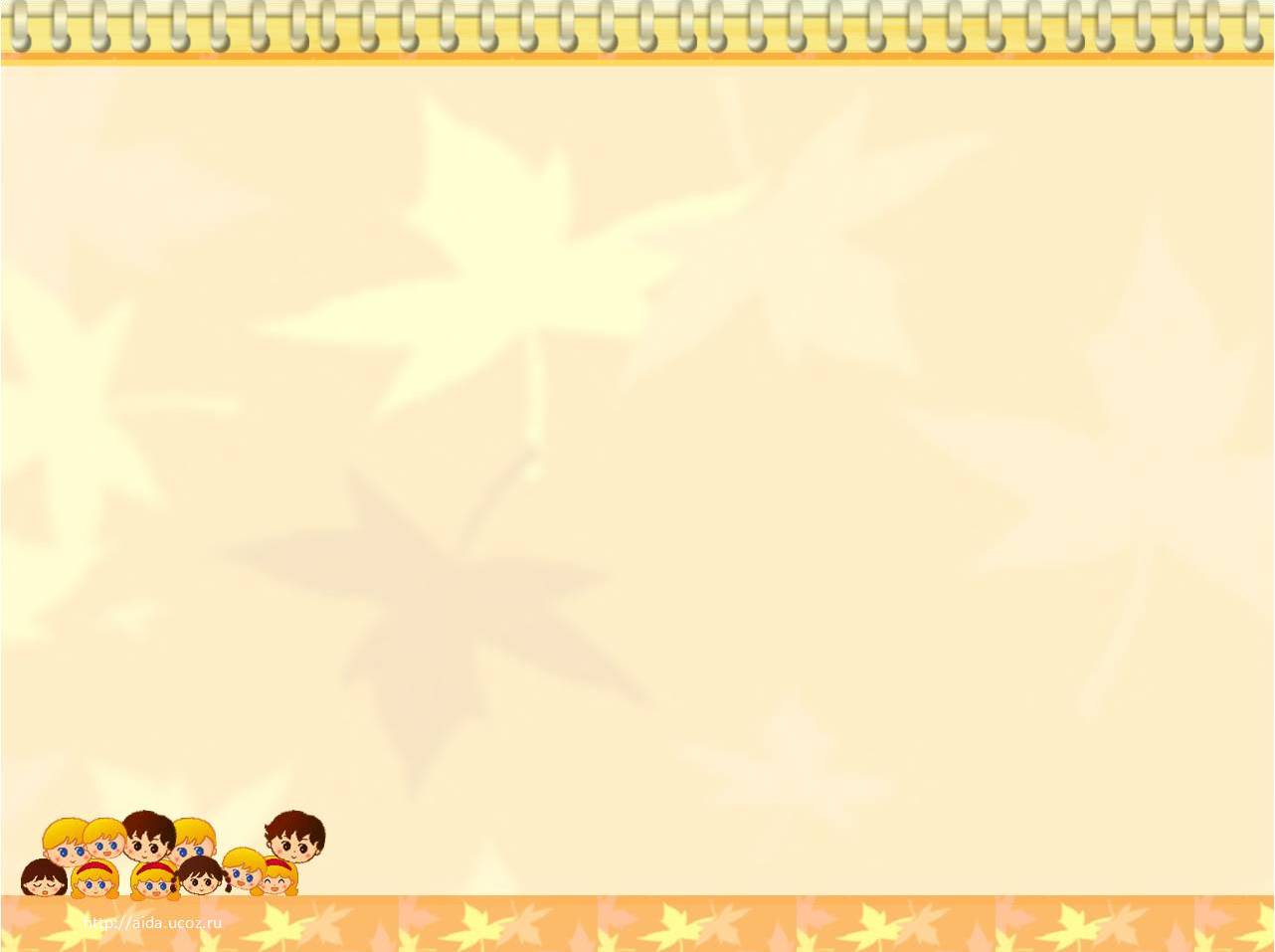 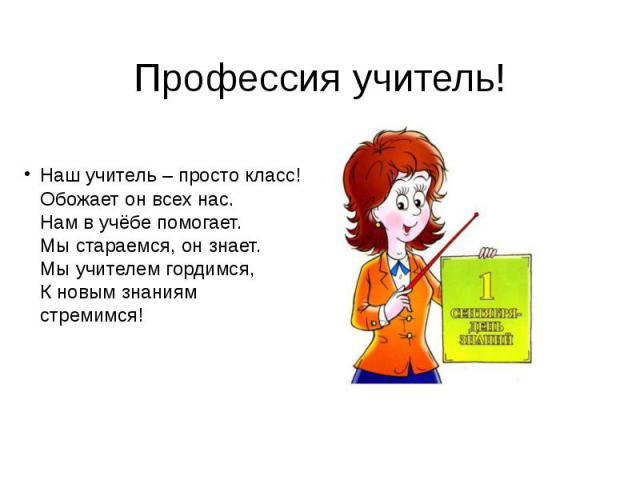 Учитель  – это человек, который занимается воспитанием и образованием детей.
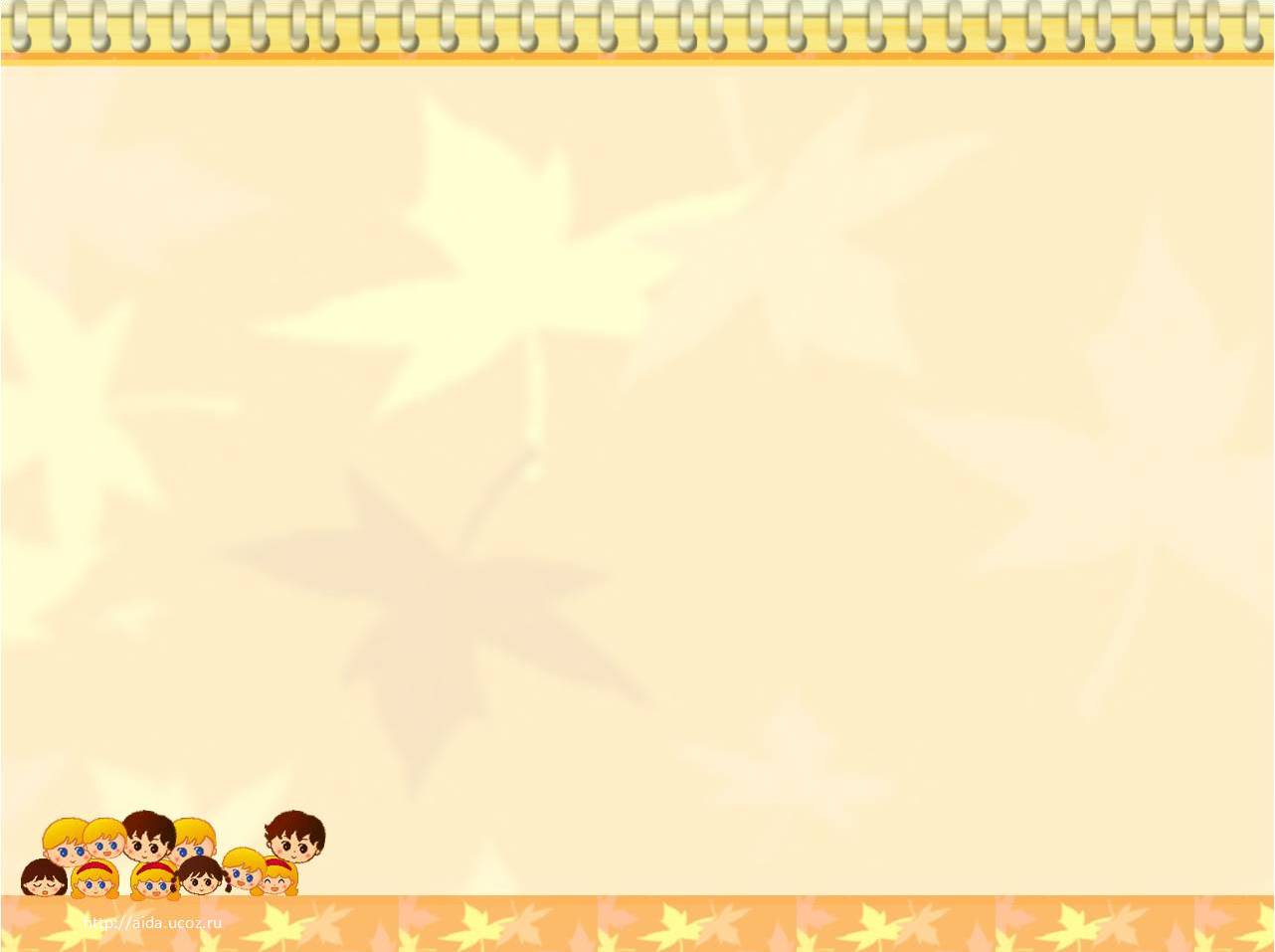 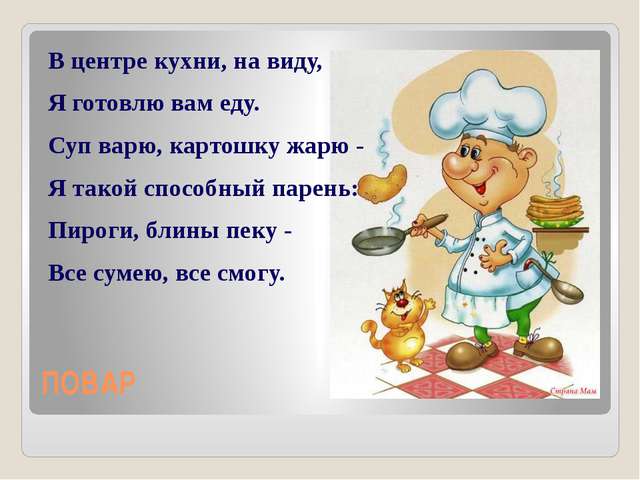 Повар  – это человек, профессией которого является приготовление пищи.
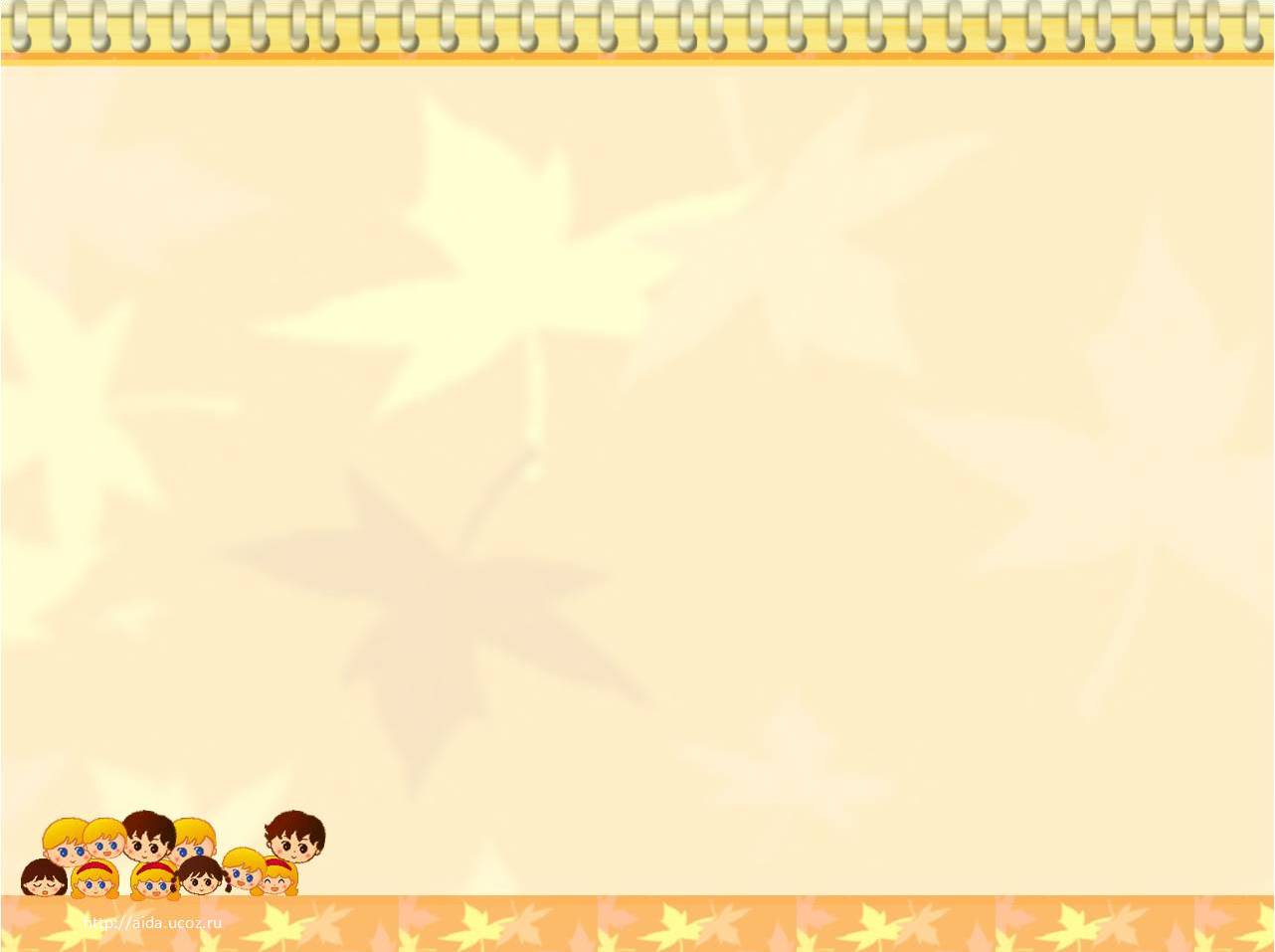 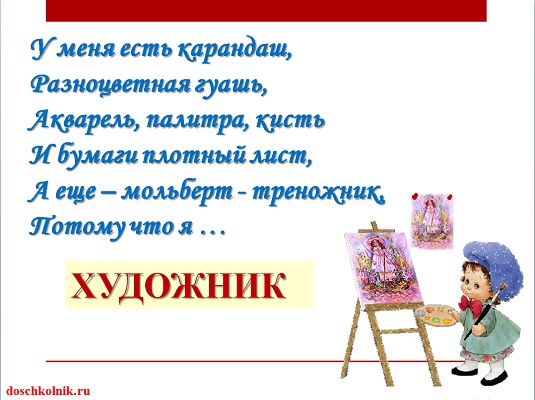 Художник  – это человек, который работает в какой-нибудь творческой области.
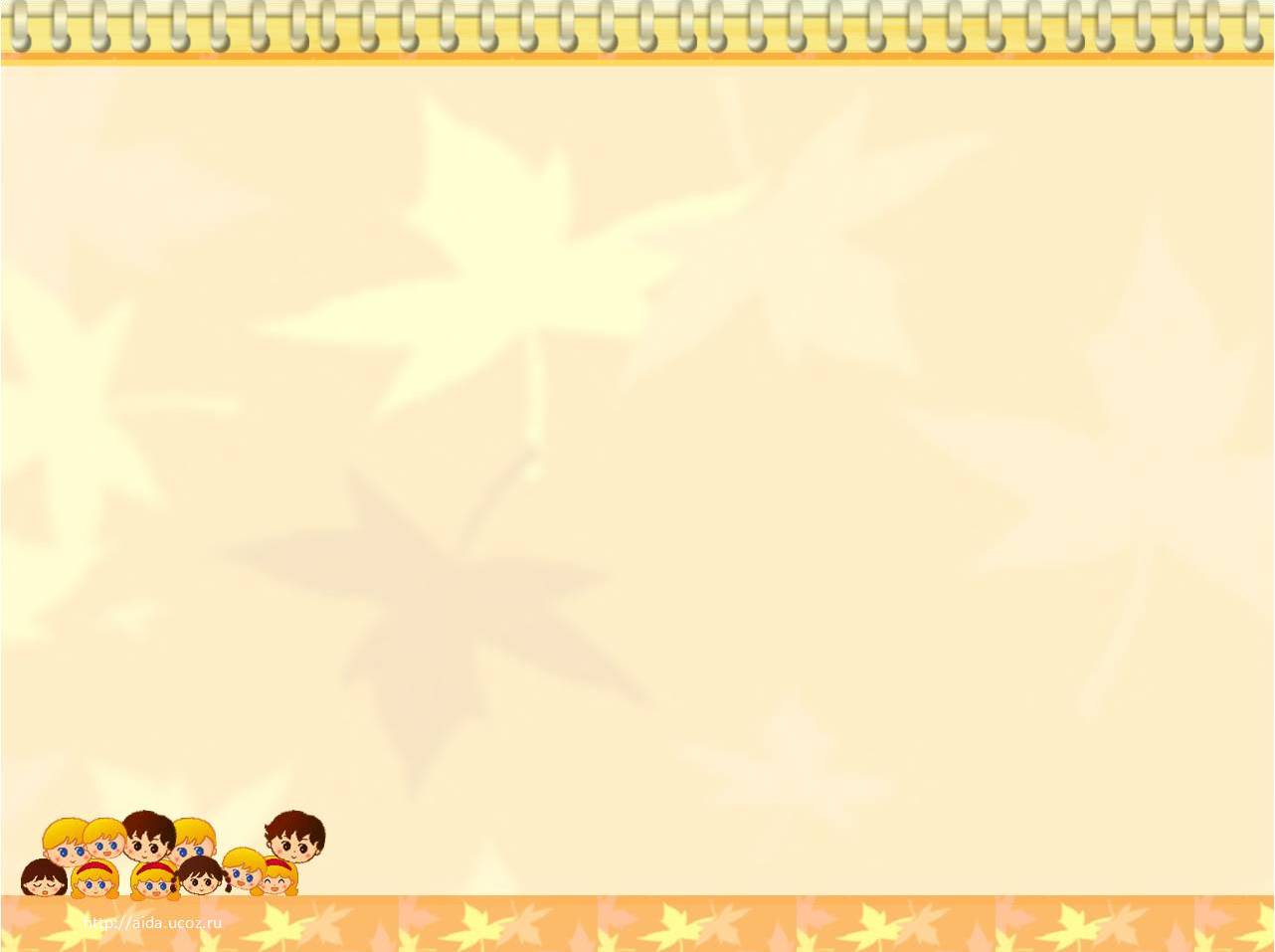 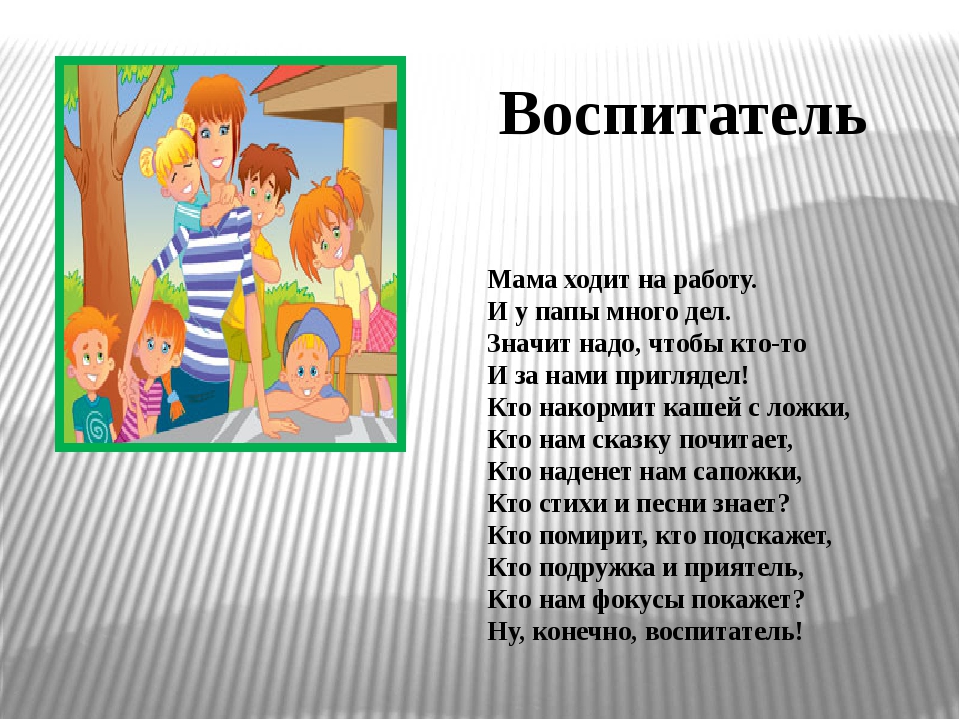 Воспитатель  – это человек, который работает в детском саду. Занимается воспитанием и развитием ребенка.
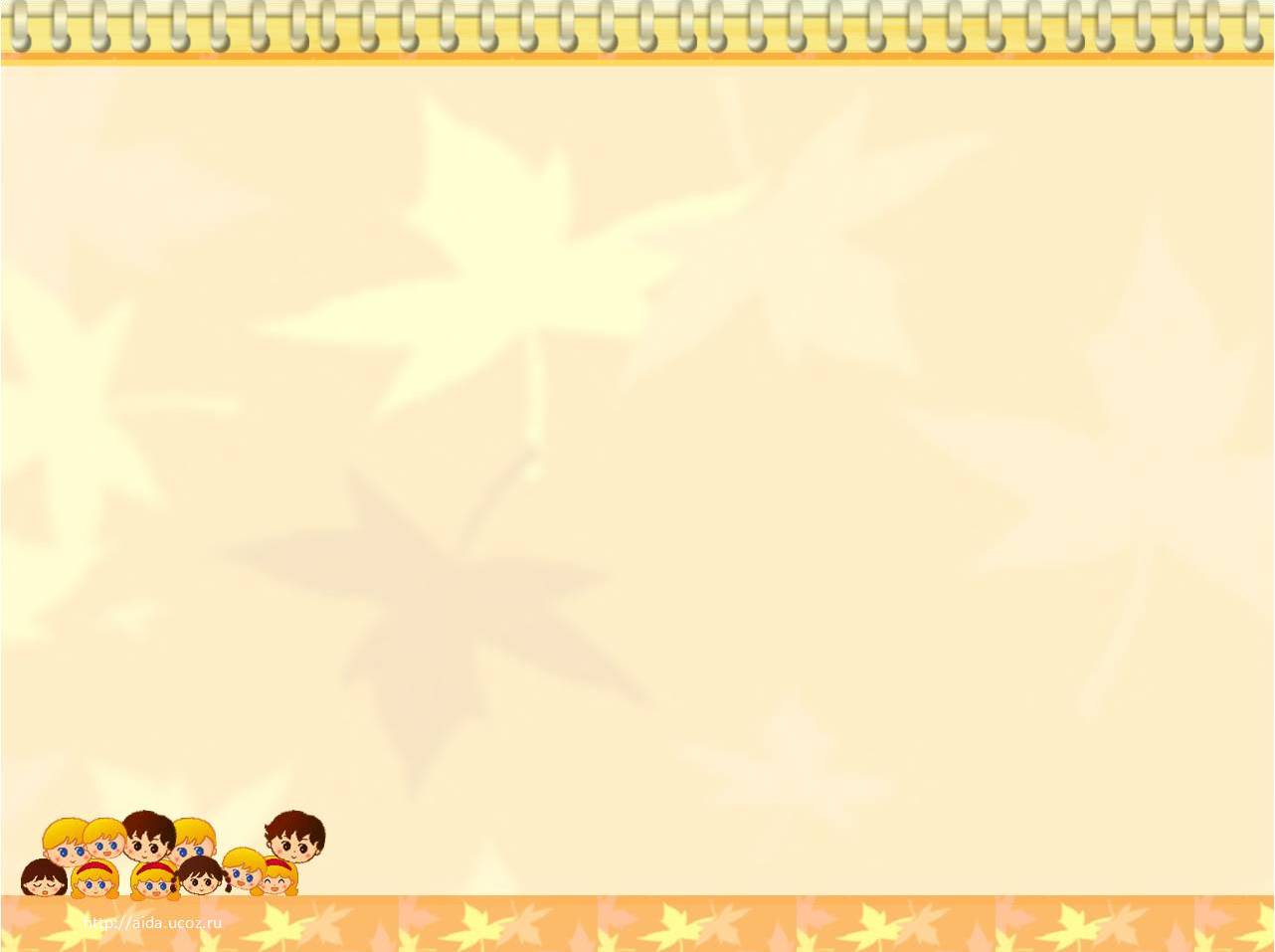 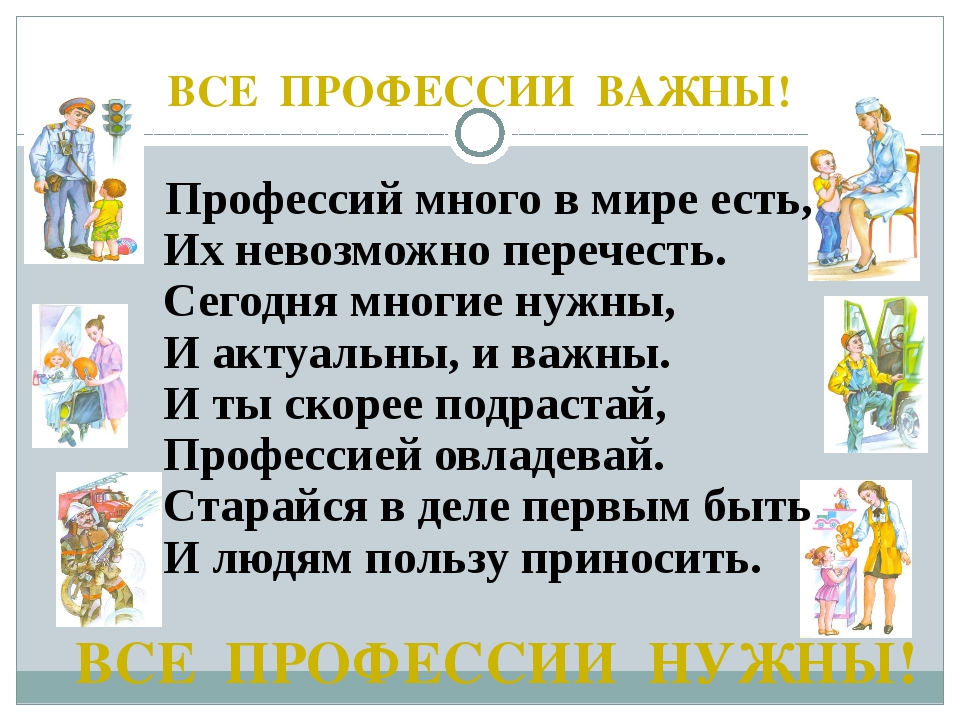 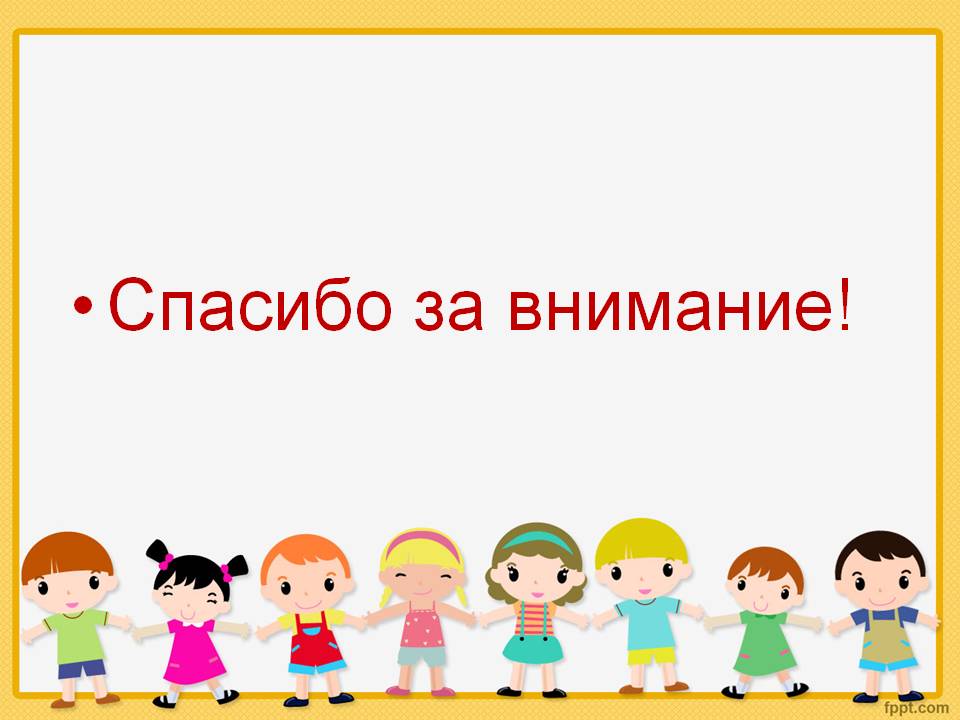